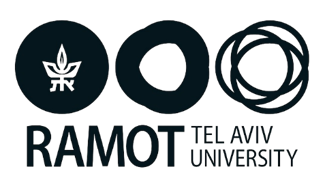 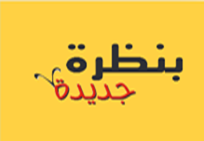 عارِضَةٌ مُرافِقَةٌ لِلدُّروسِ
نَتَعَلَّمُ الْعُلُوْمَ وَالتِّكْنُولُوجيا
الصَّفُّ الأوَّلُ 
حَواسُّنا

حاسة السمع الجزء الثاني (الصفحات 36-30)
الصور برعاية Pixabay
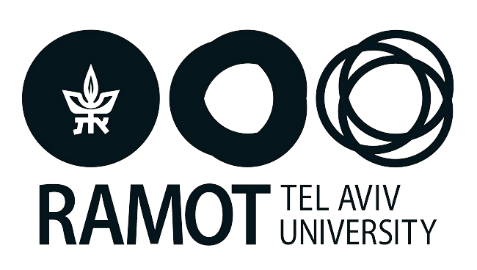 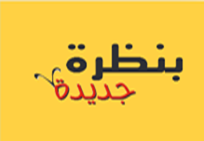 حاسَّةُ السَّمْعِ ( الجُزْءُ الثَّانِي )
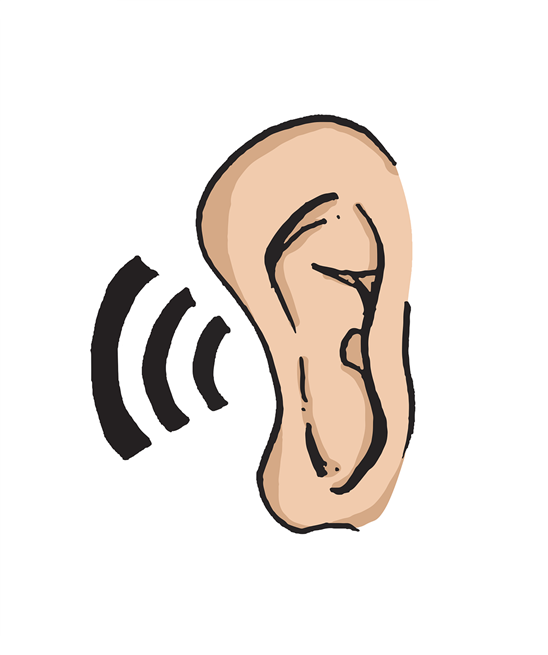 [Speaker Notes: פרק זה עוסק בחוש השמיעה ובתפקודו בבני אדם. חוש הראייה הוא החשוב מבין החושים. באמצעות חוש הראייה אנו קולטים מידע חזותי, אנו רואים אור וצבעים, גודל וצורה ומבחינים בתנועה. בעזרת חוש הראייה אנו יכולים לאמוד מרחקים ולראות את הסביבה באופן תלת ממדי. העיניים הן איברים של חוש הראייה.]
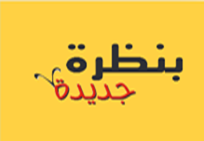 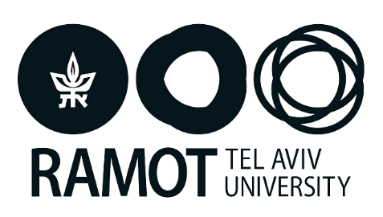 نَسْمَعُ بِشَكْلٍ أَفْضَلٍ
مَهَمَّةٌ: كَيْفَ يُمْكِنُنَا أَنْ نَسْمَعَ بِوُضُوحٍ نَبَضاتِ اَلْقَلْبِ ( صَفْحَةُ 30 )
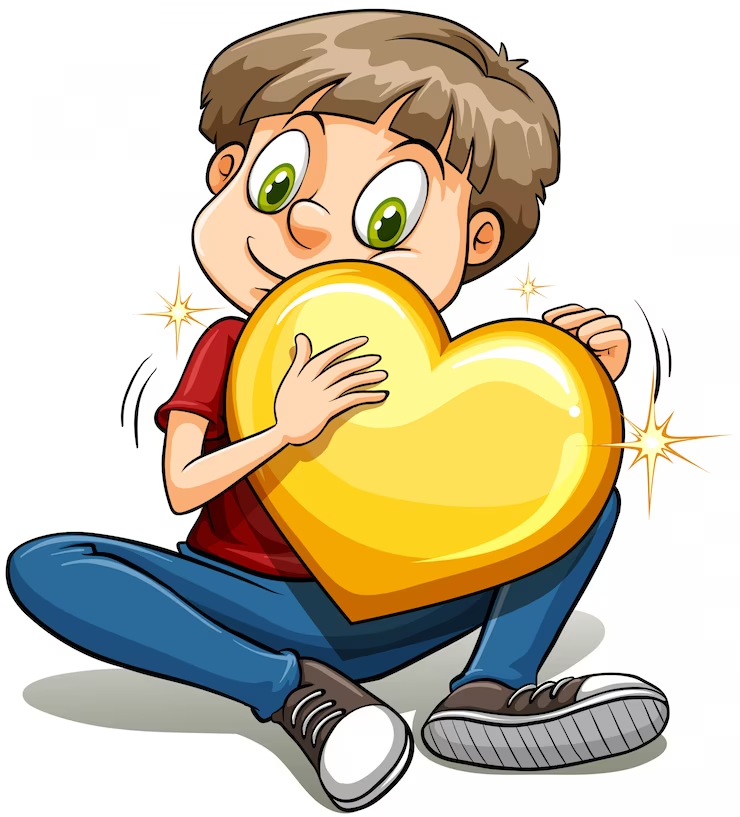 [Speaker Notes: מפעילים את התלמידים בהתאם להוראות שבעמוד 30 בחוברת.
מטרת נושא זה היא להעלות את המודעות בקרב תלמידים אודות המגבלות של חוש השמיעה בקליטת קולות חלשים ולפתרונות הטכנולוגיים
המסייעים להתגבר על מגבלה זו.
לפני ביצוע המשימה מוצע לברר ידע מוקדם אודות פעימות הלב (האם שמעו את פעימות הלב?).]
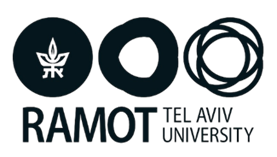 لَدَيْنَا مُشْكِلَةٌ
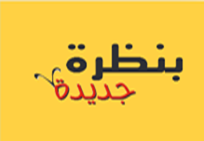 كَيْفَ يُمْكِنُنَا اَنْ نَسْتَقْبِلَ بِوُضُوحٍ نَبَضاتِ القَلْبِ ؟ اعَطوَا حُلُولًا لِهَذِهِ المُشْكِلَةِ .
[Speaker Notes: במשימה שני שלבים: בשלב הראשון מתוודעים למגבלות של חוש השמיעה ומזהים בעיה.
ובשלב הבא מציעים פתרונות לבעיה ומתנסים בפתרון הבעיה.]
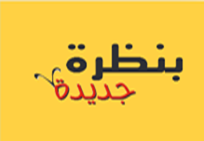 لَدَيْنَا حَلٌّبِمُساعَدَةِ سَمّاعَةِ الطَّبيبِ نَسْمَعُ دَقّاتِ القَلْبِ بِوُضُوحٍ .
[Speaker Notes: מטרת המשימה היא להכיר את המסכת (סטטוסקופ) ככלי טכנולוגי המגביר את יכולת הקליטה של חוש השמיעה. מוצע גם לדון במשמעות המילה "מסכת" (המילה "הסכת" פירושה "הקשב") ובהקשר זה אפשר לשוחח על מילים נרדפות לשמיעה: הקשבה, האזנה.]
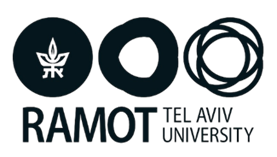 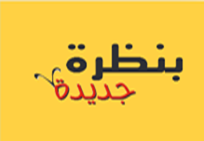 سَمّاعَةُ الطَّبيبِ
[Speaker Notes: מומלץ לדון עם התלמידים בשאלות: האם ראו פעם מסכת? האם ראו פעם מכשיר שמיעה? גם כאן אפשר לציין את מגבלות החושים בקליטת
קולות ואת היכולת של האדם למצוא פתרונות להתגברות על המגבלות.]
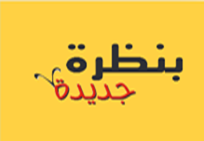 طَبيبَةٌ
[Speaker Notes: סביר להניח שכל הילדים ראו מסכת כשביקרו במרפאה בשעת מחלה
המסכת עוזר לרופאה/ה לשמוע ברור את קולות הלב (פעימות) וגם להאזין לראות ולבדוק שנושמים היטב.]
مَهَمَّةٌ: نَصْنَعُ سَمّاعَةَ طَبيبٍ (صَفْحَةُ 31)
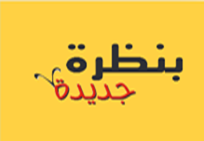 [Speaker Notes: מטרת המשימה היא להתנסות בבניית כלי טכנולוגי המגביר את יכולת הקליטה של חוש השמיעה ולהשתמש בו כדי לשמוע טוב יותר
את פעימות הלב.
מפעילים את התלמידים בהתאם להנחיות שמופיעות בעמוד 31. בשקופית הבאה מופיע סרטון הדגמה. לסרטון אפשר להגיע גם מהחוברת הדיגיטלית בעמוד 31.]
קישור לסרטון
[Speaker Notes: קיימת הפנייה לסרטון גם מהחוברת הדיגיטלית בעמוד 31 או מאתר במבט חדש במדור סרטונים.
כניסה לסרטון באמצעות הקישור הבא מכינים מסכת - YouTube]
مُكَبِّرُ الصَّوْتِ
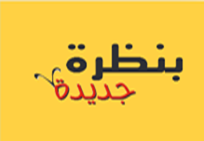 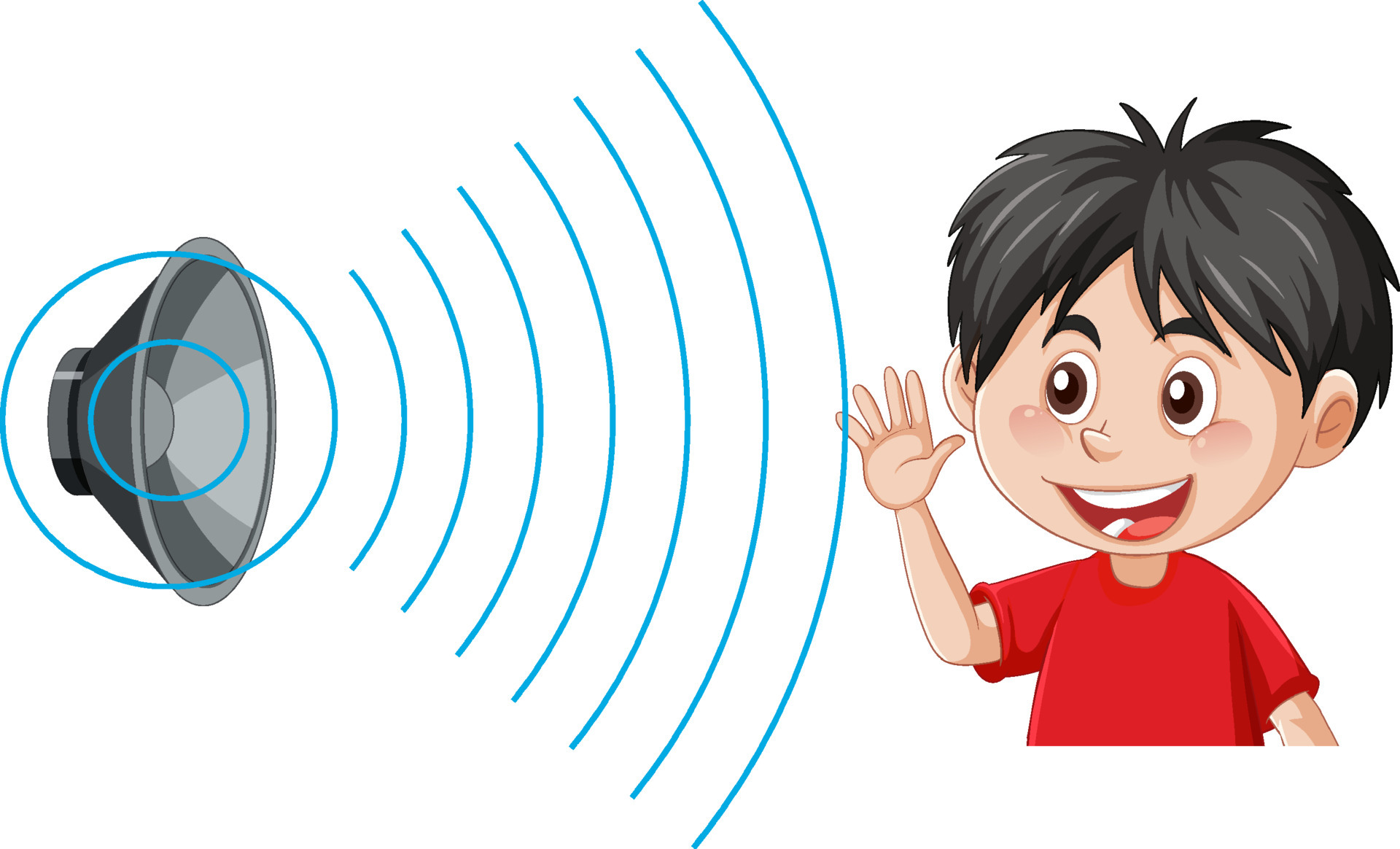 [Speaker Notes: הרמקולים מגבירים את יכולתנו לשמוע קולות]
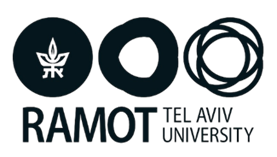 مُكَبِّراتِ الصَّوْتِ
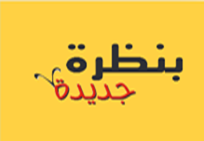 [Speaker Notes: רמקול מגביר את הקולות ומסייע להעביר קולות וצלילים למרחק.]
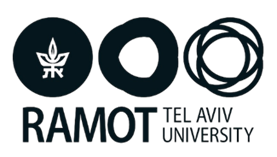 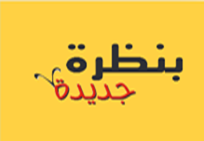 تَذوِيتُ مُصْطَلَحاتٍ: صَفْحَة 31
بِمُساعَدَةِ حاسَّةِ السَّمْعِ مِنْ الصَّعْبِ سَماعِ الأَصْواتِ المُنْخَفِضَةِ وَالأَصْوَاتِ البَعيدَةِ .
 سَمّاعَةُ الطَّبيبِ تَزيدُ مِنْ قُدْرَتِنا عَلَى سَماعِ الأَصْواتِ المُنْخَفِضَةِ بِشَكْلٍ أَفْضَل.
 مُكَبِّرُ الصَّوْتِ يَكْبُرُ الأَصْوات. 
سَمّاعَةُ الطَّبيبِ وَمُكَبِّرُ الصَّوْتِ هُمَا أَدَواتٌ تِكْنولوجيَّةٌ
[Speaker Notes: קוראים בקול את קטעי המידע הקצרים.]
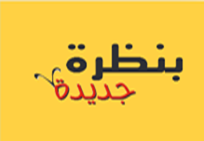 مَهَمَّةٌ: نُحْضِرُ هَاتِفًا (صَفْحَةُ  32)
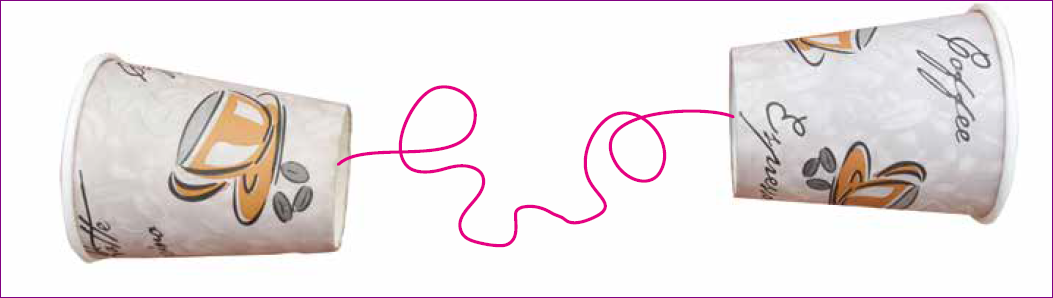 [Speaker Notes: במשימה זו התלמידים ימסרו מידע זה לזה באמצעות טלפון שיבנו. כאשר אנחנו מדברים אנחנו מייצרים גלי קול שעוברים בחוט. הכוסות
הן כמו אפרכסות שמגבירות את הצלילים.]
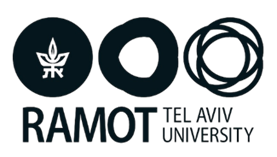 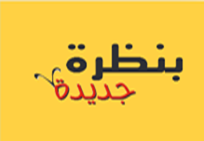 קישור לסרטון
[Speaker Notes: קיימת הפניה לסרטון גם מהחוברת הדיגיטלית בעמוד 32 או מאתר במבט חדש מדור סרטונים.]
الهاتِفُ فِي الْمَاضِي
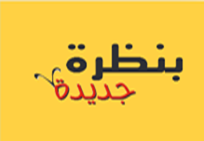 [Speaker Notes: כדי להעביר מידע לאנשים שנמצאים רחוק אנו נעזרים בטלפון.]
الهاتِفُ فِي الْمَاضِي
[Speaker Notes: טלפון חוגה]
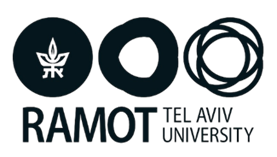 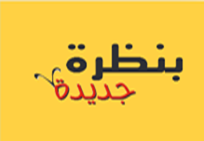 الهاتِفُ فِي أَيَّامِنَا
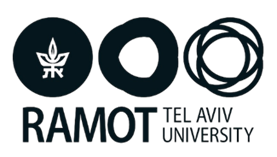 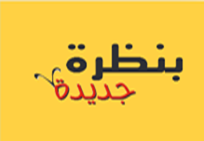 جِهازُ سَمَعٍ ( سَمّاعَةٌ )- صَفْحَة  33
[Speaker Notes: מכשיר שמיעה היא כלי טכנולוגי שמגביר את יכולת השמיעה של בעלי לקות שמיעה. הפעילו את התלמידים בהתאם להנחיות שבעמוד 33.]
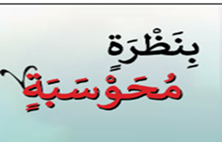 نُحَسِّنُ حاسَّة السَّمَعِ
فَعاليَّةٌ مُحَوْسَبَةٌ في اَلْكُراسِ الْمُحَوسَبِ: صَفْحَةُ  36
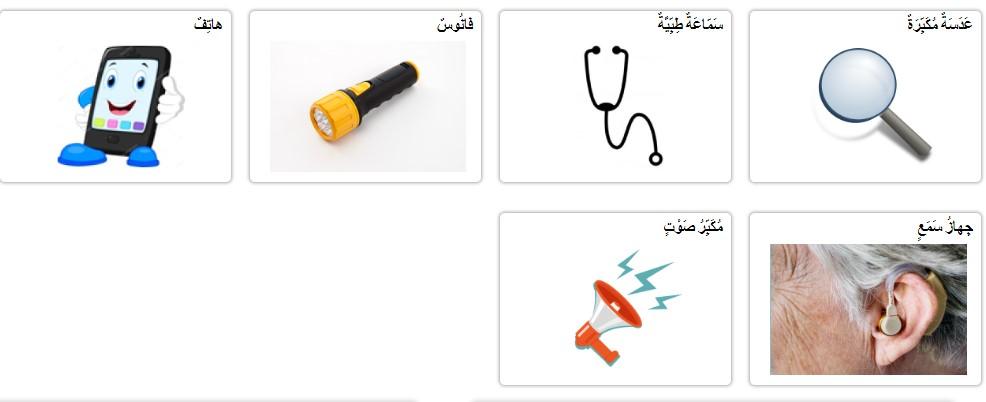 [Speaker Notes: מומלץ לתת את המשימה כעבודת בית.]
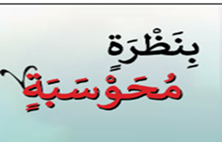 أَدَواتٌ تِكْنولوجيَّةٌ
فَعاليَّةٌ مُحَوْسَبَةٌ في اَلْكُراسِ الْمُحَوسِبِ: صَفْحَة 36
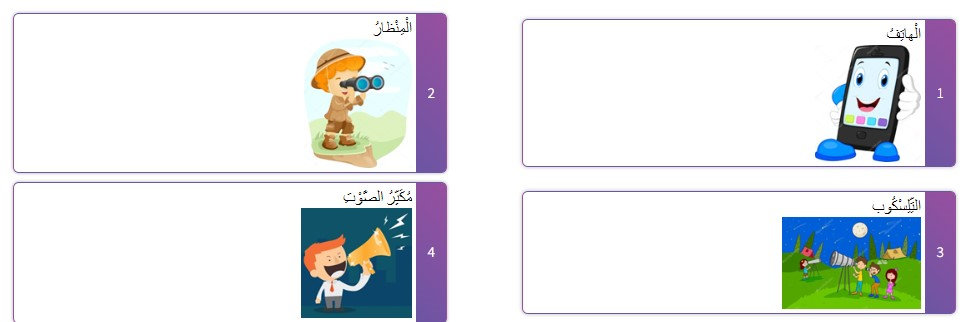 [Speaker Notes: מומלץ לתת את המשימה כעבודות בית.]
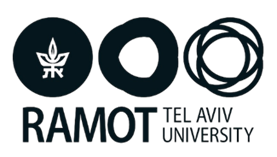 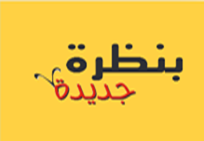 لُغَةُ الإِشَارَاتِ ( صَفْحَةُ  34)
"تحدثوا" بلُغَةِ الإِشَارَاتِ :
قُومُوا بِحَرَكَةٍ نَعَمْ .
 قُومُوا بِحَرَكَةٍ لَا .
 قُومُوا بِحَرَكَةِ انَا بِرَدّانِ . 
قُومُوا بِحَرَكَةِ انَا تَعْبَان .
 قُومُوا بِحَرَكَةِ انَا حَزين .
[Speaker Notes: משימה זו מציגה פתרון שאינו מכשיר לאנשים חירשים: "שפת הסימנים". 
מפעילים את התלמידים בהתאם להנחיות שבעמוד  35-34. מסכמים: מדוע ולמי חשובה שפת הסימנים. חשוב לציין שאנו משלבים את שפת הסימנים בשפה המילולית. חרשים משתמשים רק בשפת הסימנים.]
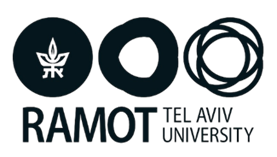 لُغَةُ الإِشَارَاتِ ( صَفْحَةُ 35)
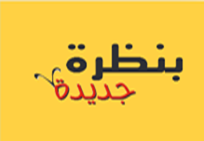 [Speaker Notes: מפעילים את התלמידים בהתאם להנחיות שבעמוד 35 בחוברת.
מוצע להרחיב את הלמידה וללמוד כמה מילים משפת הסימנים ולהשתמש בהן בכיתה לצרכים שונים של תקשורת.]
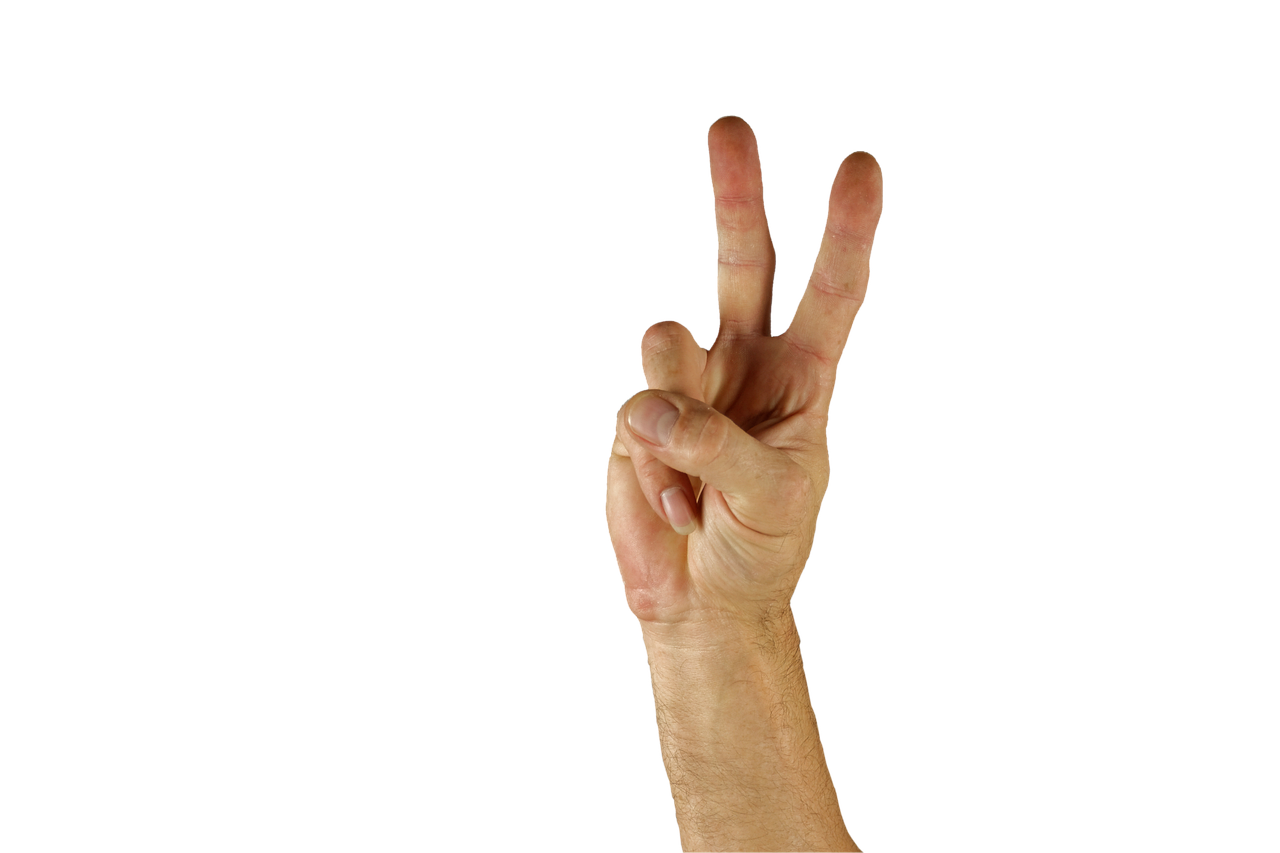 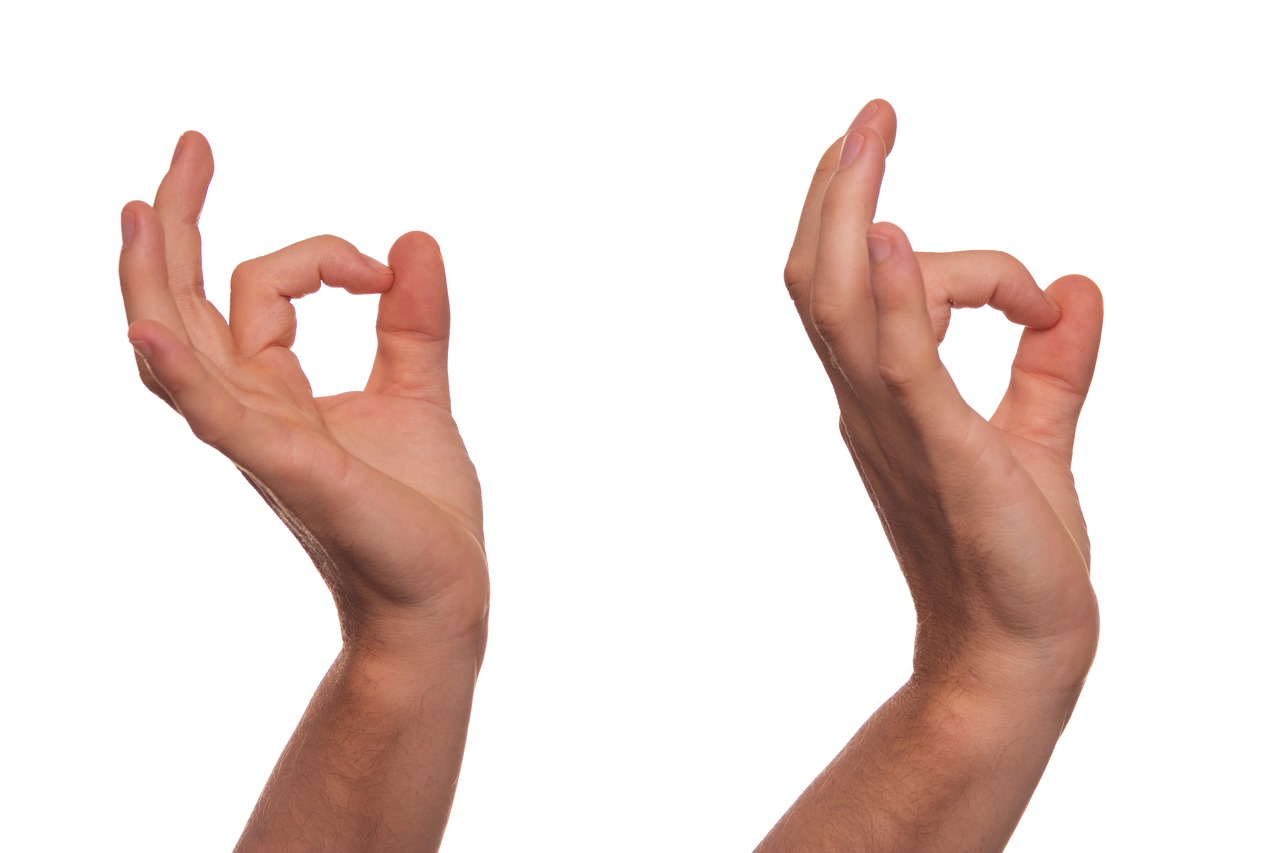 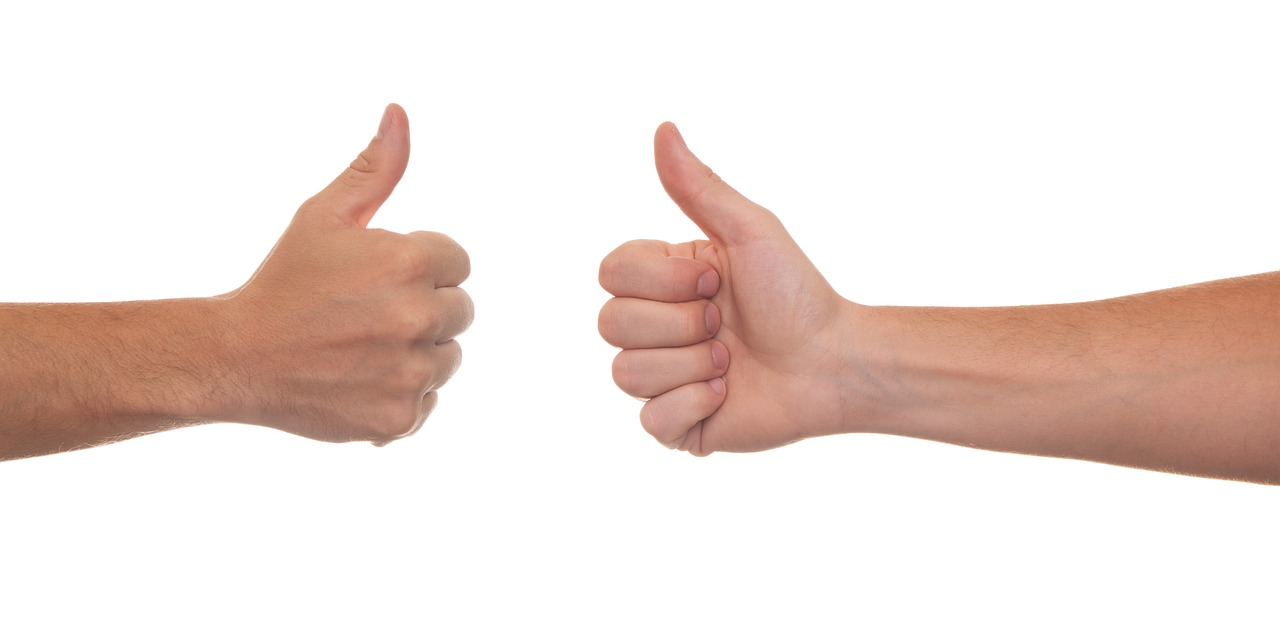 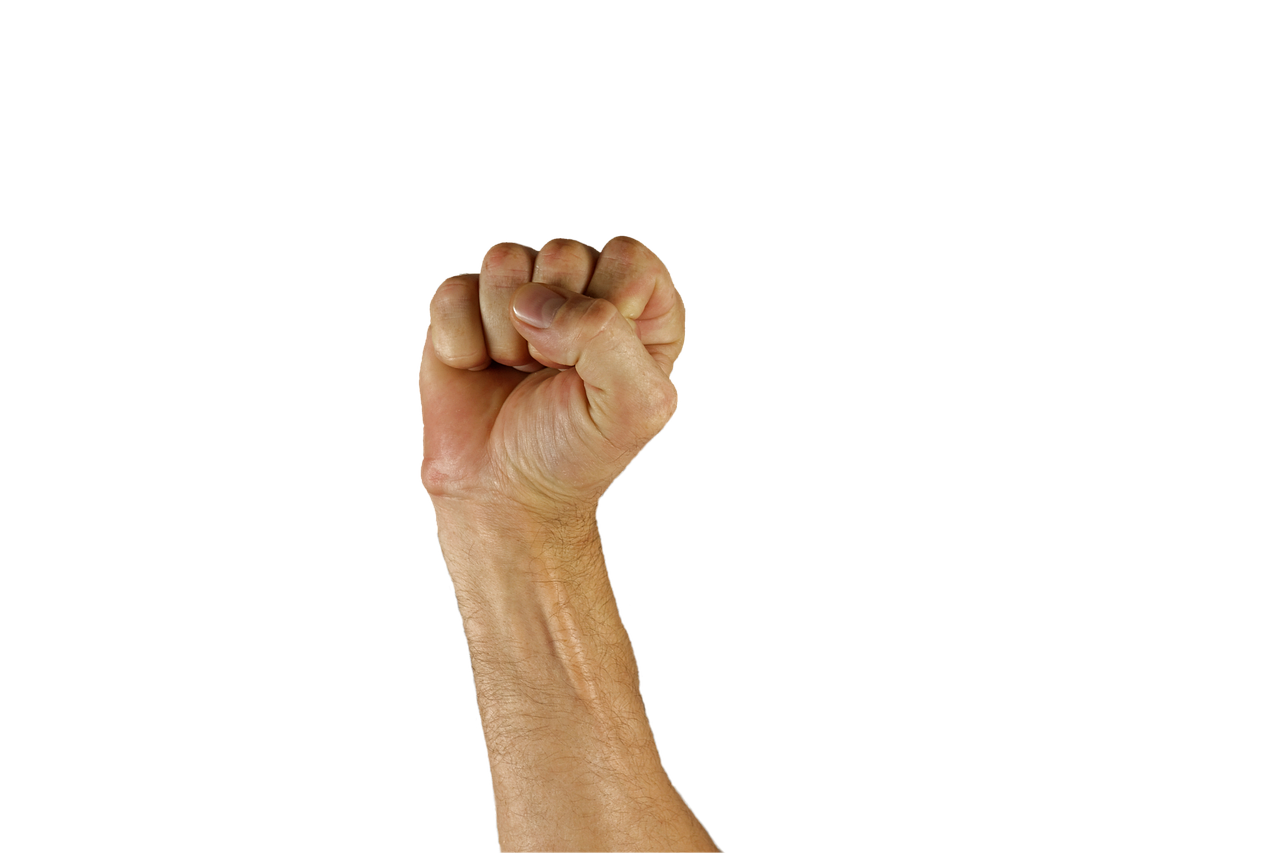 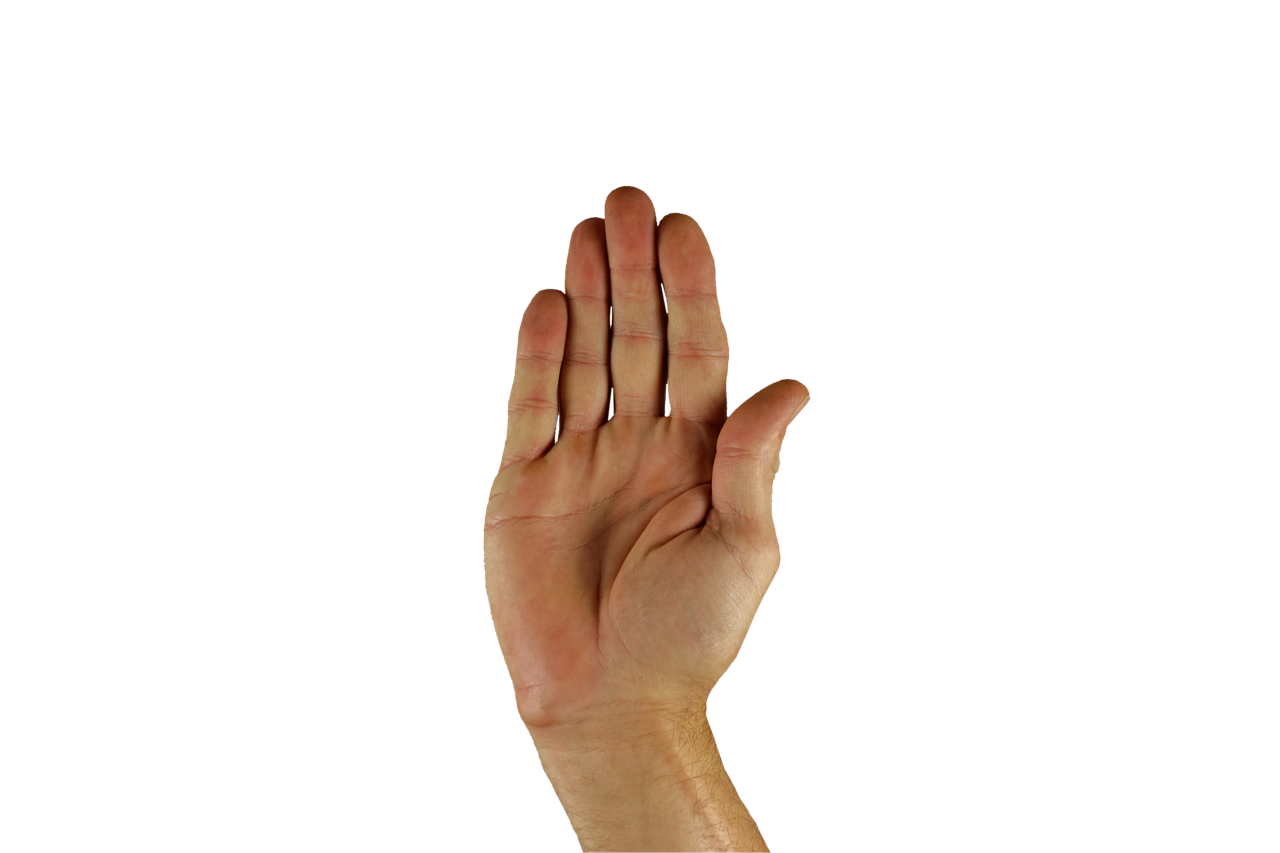 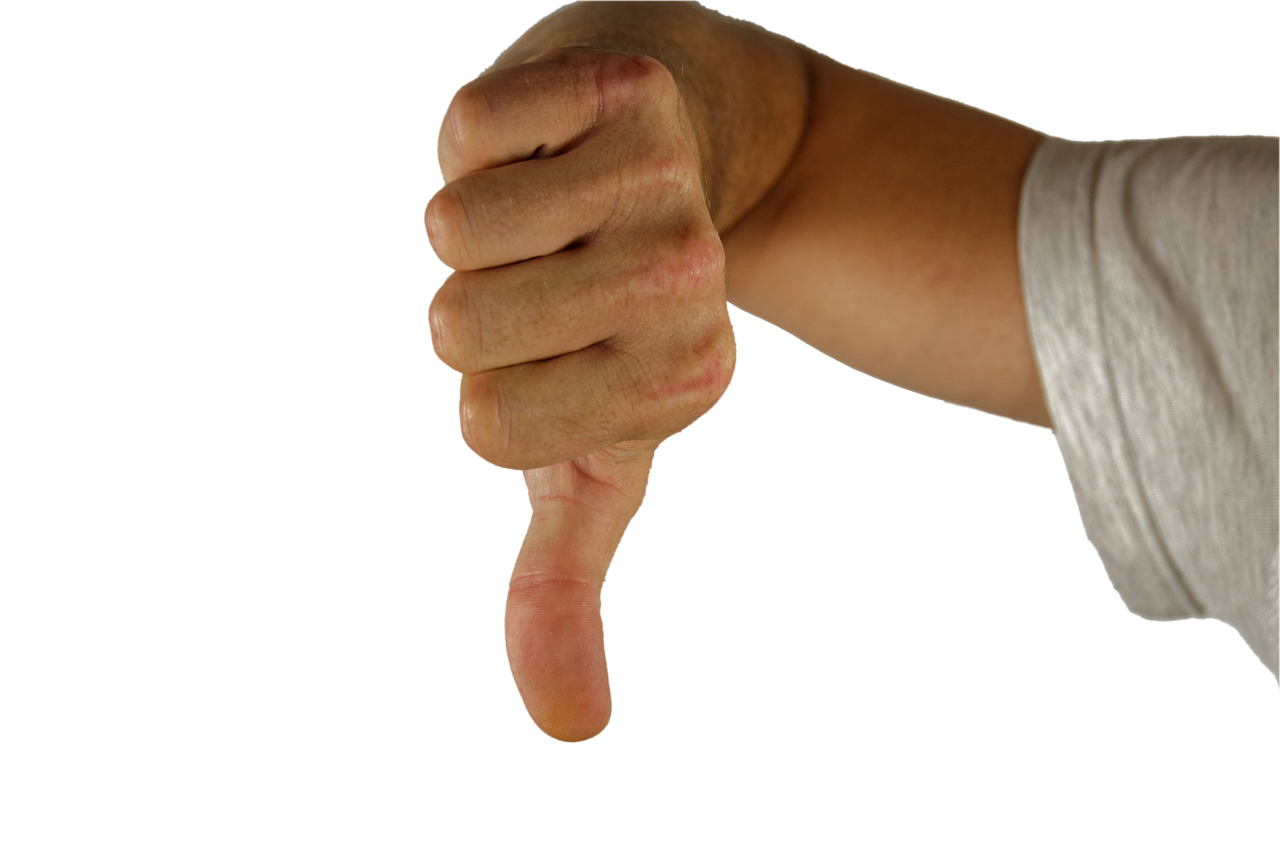 [Speaker Notes: שפת "האצבעות". חשוב לציין ששפה זו מוסמכת על ידי תרבויות. ייתכן וחלק מהסמלים יתפרשו אחרת בתרבויות שונות.]
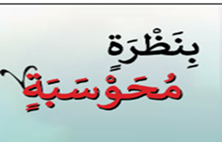 مَهَمَّةٌ فِي اَلْوِحداتِ اَلْمُحَوْسَبَةِ
[Speaker Notes: המשימה עוסקת בקליטת מידע על ידי חוש השמיעה. התלמידים קולטים מידע בעזרת חוש השמיעה: הם מאזינים לכלי נגינה שונים, ועליהם לזהות מהו כלי הנגינה ששמעו. מומלץ לסכם את הנושא עם המשימה. להתחיל בהקרנה בכיתה ולהמשיך בבית.]
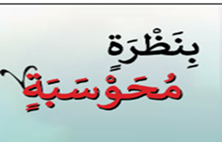 مَهَمَّةٌ فِي اَلْوِحداتِ اَلْمُحَوْسَبَةِ
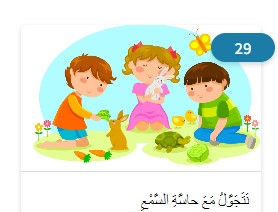 [Speaker Notes: משחק שבו התלמידים מאזינים לקולות של בעלי חיים שונים ומזהים קולות בעלי החיים בעזרת חוש השמיעה.]
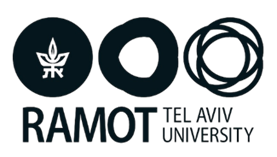 ماذا تَرَوْنَ هُنا ؟
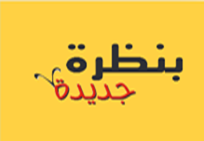 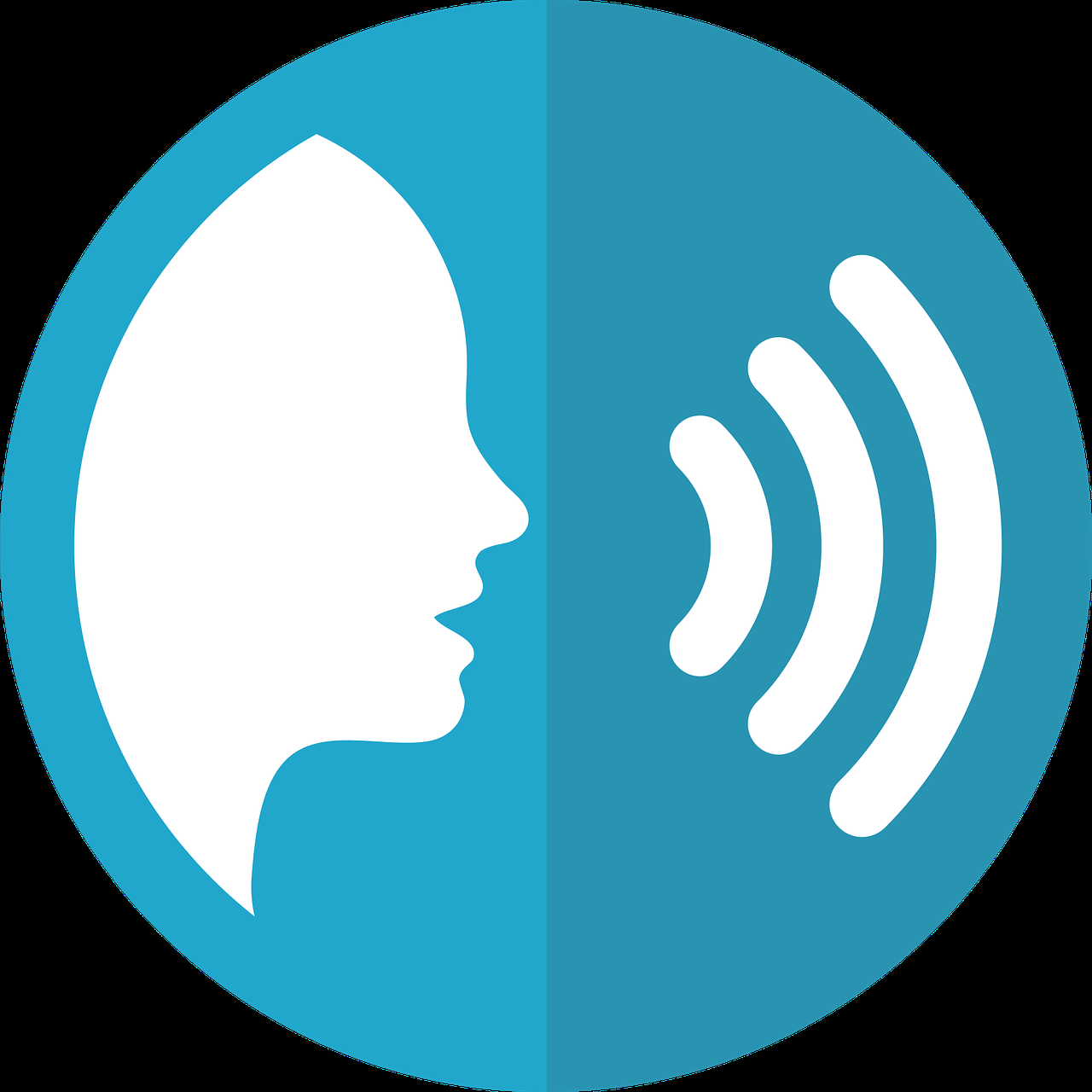 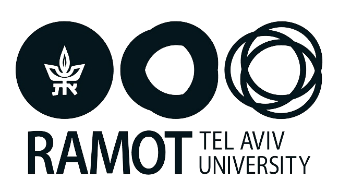 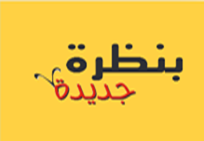 تَمَّ وَلَمْ يَكْتَمِلْ
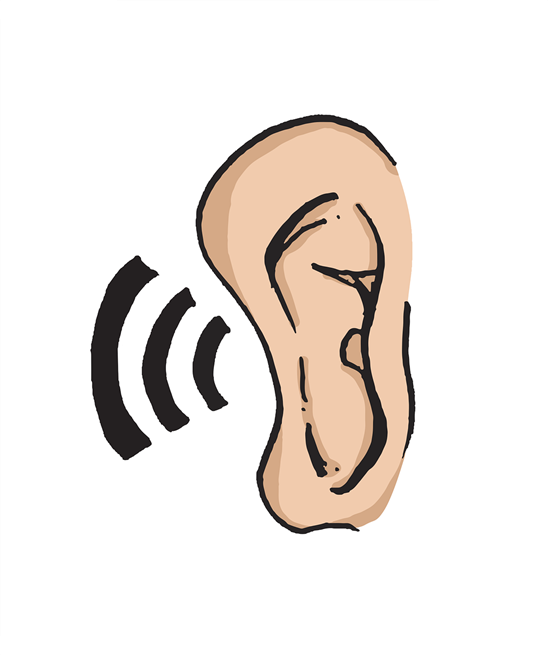 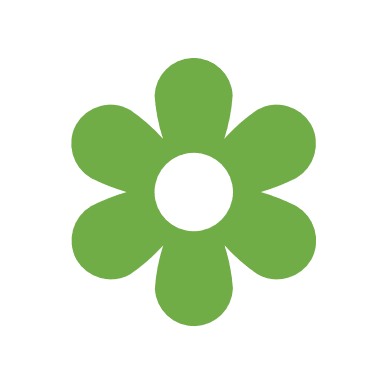 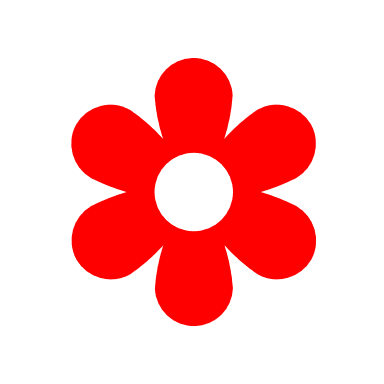 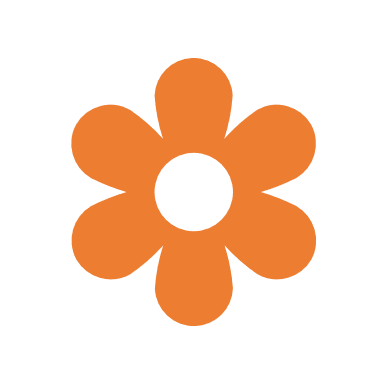